Välkomna!
Logga in som er själva
Gå in på www.liv.se/ckf
Välj kurser, seminarier och konferenser i vänstermenyn
Välj Skapa en poster - 
här finns bildspelet och förslag på postermallar
TIPS FÖR EN BÄTTRE POSTER
Några viktiga saker att tänka på
Tydliggör budskapet!
Minimera textmassan, budskapet riskerar annars ”drunkna”. Less is more
Betona med bilder och illustrationer
Informationspärm vid sidan av med mer detaljerad information
Skapa postern i tänkt storlek från första början
LÄSBARHET - FÄRGVAL
Svårt att läsa
Lättare att läsa
Jättemycket text! Jättemycket text! Jättemycket text! Jättemycket text! Jättemycket text! Jättemycket text! Jättemycket text! Jättemycket text! Jättemycket text! Jättemycket text! Jättemycket text! Jättemycket text! Jättemycket text! Jättemycket text! Jättemycket text! Jättemycket text! Jättemycket text! Jättemycket text! Jättemycket text! Jättemycket text! Jättemycket text! Jättemycket text! Jättemycket text! Jättemycket text! Jättemycket text! Jättemycket text! Jättemycket text! Jättemycket text! Jättemycket text! Jättemycket text! Jättemycket text! Jättemycket text! Jättemycket text! Jättemycket text! Jättemycket text! Jättemycket text! Jättemycket text! Jättemycket text! Jättemycket text! Jättemycket text! Jättemycket text! Jättemycket text! Jättemycket text! Jättemycket text! Jättemycket text! Jättemycket text! Jättemycket text! Jättemycket text! Jättemycket text! Jättemycket text! Jättemycket text! Jättemycket text! Jättemycket text! Jättemycket text! Jättemycket text! Jättemycket text! Jättemycket text! Jättemycket text! Jättemycket text! Jättemycket text! Jättemycket text! Jättemycket text! Jättemycket text! Jättemycket text! Jättemycket text! Jättemycket text! Jättemycket text! Jättemycket text! Jättemycket text! Jättemycket text! Jättemycket text! Jättemycket text! Jättemycket text! Jättemycket text! Jättemycket text! Jättemycket text! Jättemycket text! Jättemycket text! Jättemycket text! Jättemycket text! Jättemycket text! Jättemycket text! Jättemycket text! Jättemycket text! Jättemycket text! Jättemycket text! Jättemycket text! Jättemycket text! Jättemycket text! Jättemycket text! Jättemycket text! 
	Jättemycket text! Jättemycket text! Jättemycket text! Jättemycket text! Jättemycket text! Jättemycket text! Jättemycket text! Jättemycket text! Jättemycket text! Jättemycket text! Jättemycket text! Jättemycket text! Jättemycket text! Jättemycket text! Jättemycket text! Jättemycket text! Jättemycket text! Jättemycket text! Jättemycket text!
Lagom med text Lagom med text 
Lagom med text Lagom med text
Lagom med text Lagom med text
Lagom med text Lagom med text
Lagom med text Lagom med text 
Lagom med text Lagom med text
Lagom med text Lagom med text
Lagom med text Lagom med text
LÄSBARHET - FÄRGVAL
Undvik plottriga bakgrunder, ljusa färger fungerar bäst!
Lyft bort bakgrundsfärgen i diagram
Jobba med en enhetlig färgskala
Tänk på att en poster oftast blir mörkare vid utskrift
TYPSNITT
Bra typsnitt:
Verdana, Tahoma, Trebuchet, Arial
Minimera text i ett visuellt medium
Teckenstorlek 160-180 punkter för titel, 60-70 för rubriker och 35-40 för brödtext bra för poster 90X120 cm
läsbarhet från några meters avstånd
Spaltbredd runt 40-50 tecken/rad
Vänsterställd text för läsbarhet och mindre arbete med avstavning och justering
BILDER - ILLUSTRATIONER
Inga ”tumnagel-bilder” från internet
Visa all figurtext vågrätt
Använd bara bilder om dom hjälper till att lyfta fram budskapet
KOM IHÅG
REDIGERA, REDIGERA! Redigera skoningslöst för att krympa texten
VISA ANDRA  OCH BERÄTTA! Lyssna på vad du säger och kolla så att det du säger framgår av texten
HANDOUTS Sammanfattning av postern med fullständiga kontaktuppgifter, posterns titel, datum och konferensens namn
eller A4-kopia av postern
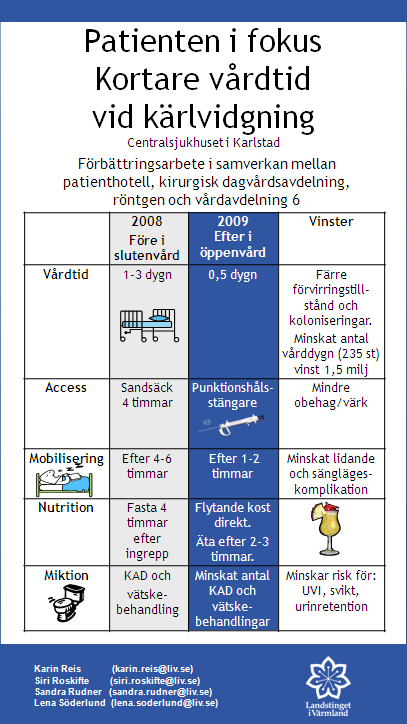